Школа заботливых родителей
 Тема: «Развитие мелкой моторики рук детей дошкольного возраста посредством  техники «КВИЛЛИНГ»Мастер-класс: «Открытка к  8 Марта»
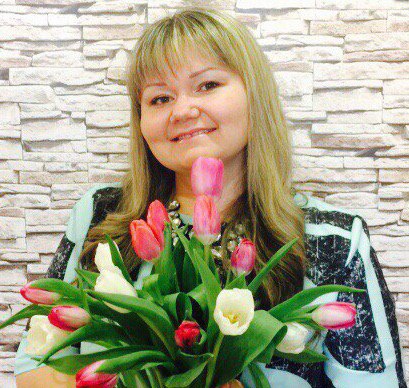 Подготовила: Светлана Васильевна Гава, СЗД
МБДОУ д/с «Голубок»
Нижняя Тура 2018г.
Цель: познакомить родителей с увлекательной техникой бумагокручения «квиллинг», способствующей развитию мелкой моторики пальцев рук, детей дошкольного возраста.Задачи:-повышать компетентность родителей в развитии мелкой моторики рук детей дошкольного возраста посредством техники «квиллинг» ;-познакомить с техникой «квиллинг»;-научить скручивать полоски бумаги в спираль видоизменяя их форму;-вызвать интерес к данной технике.
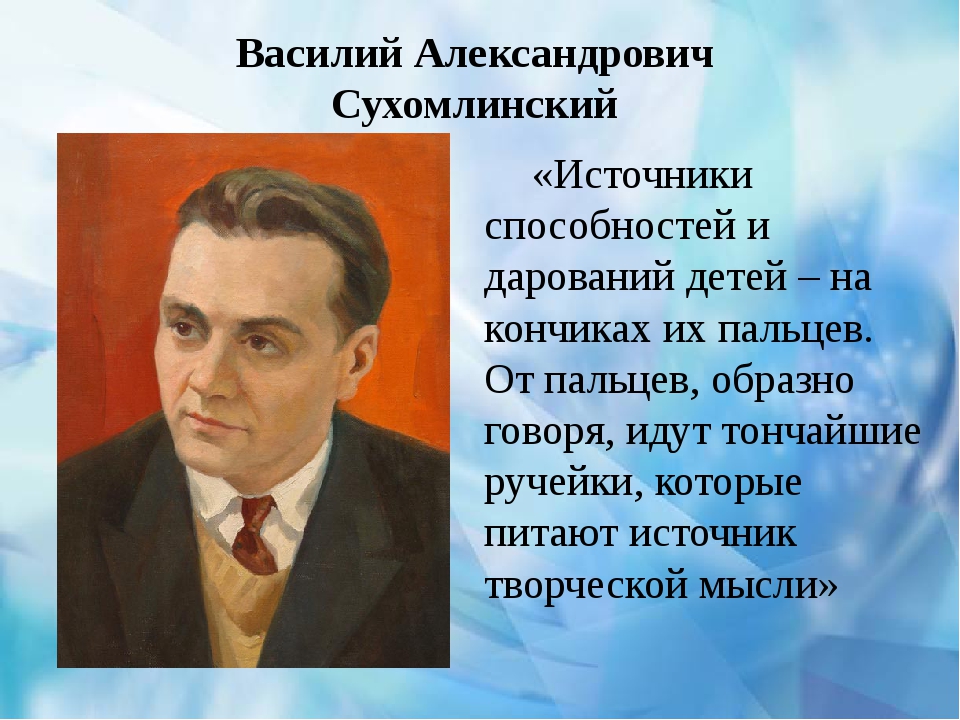 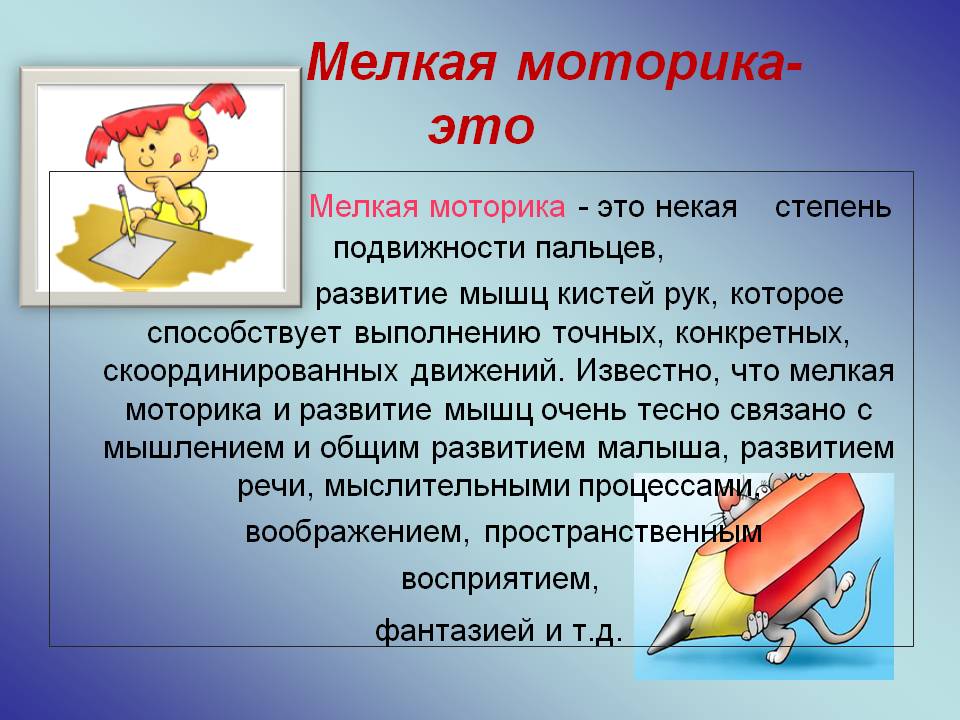 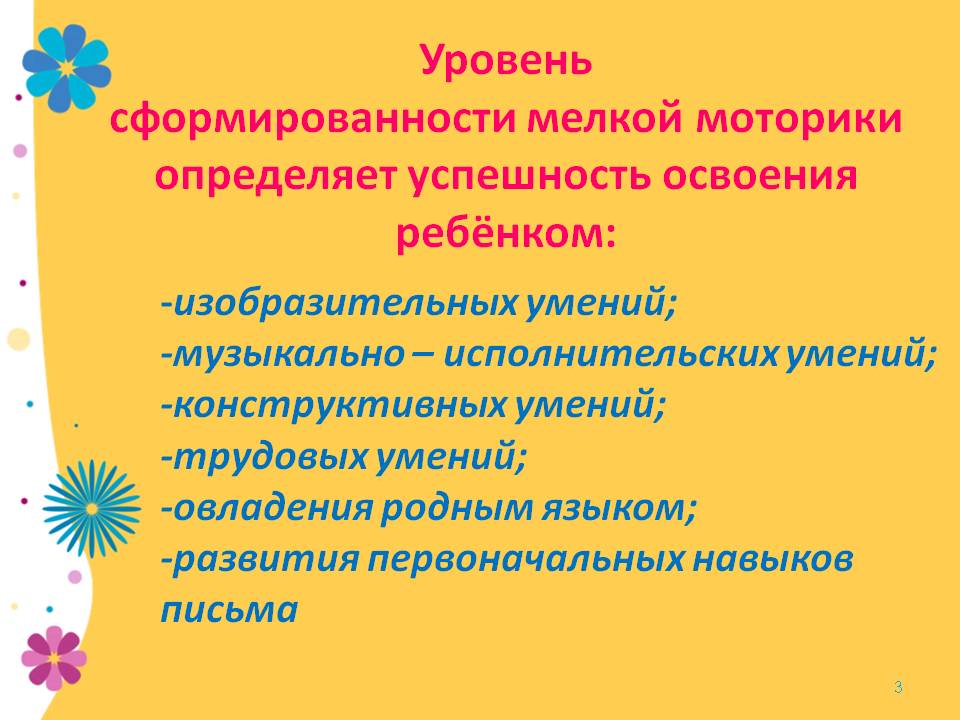 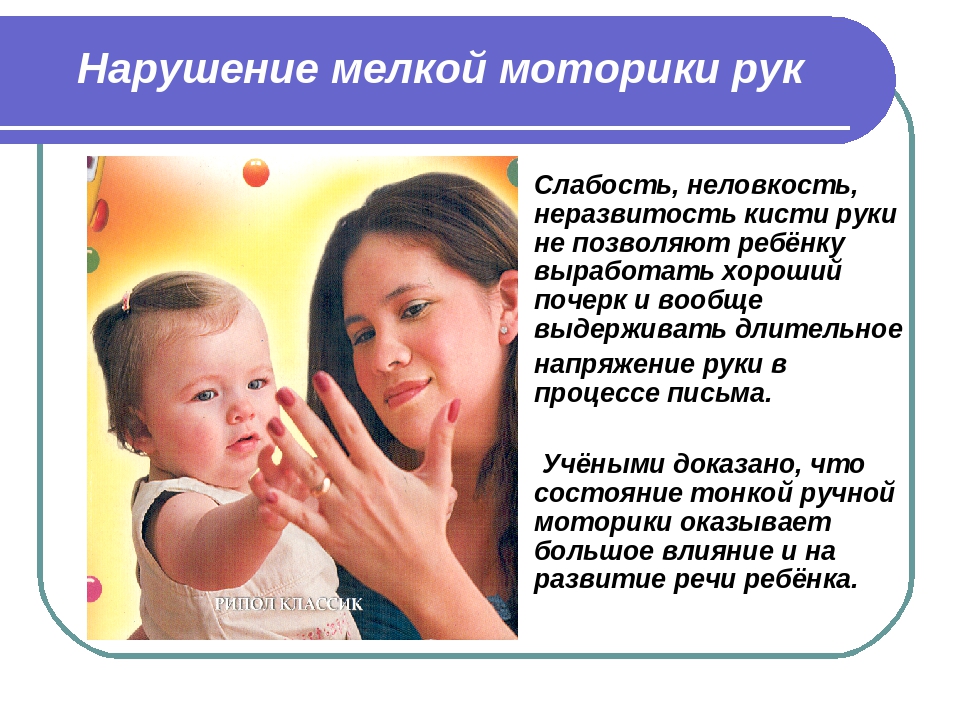 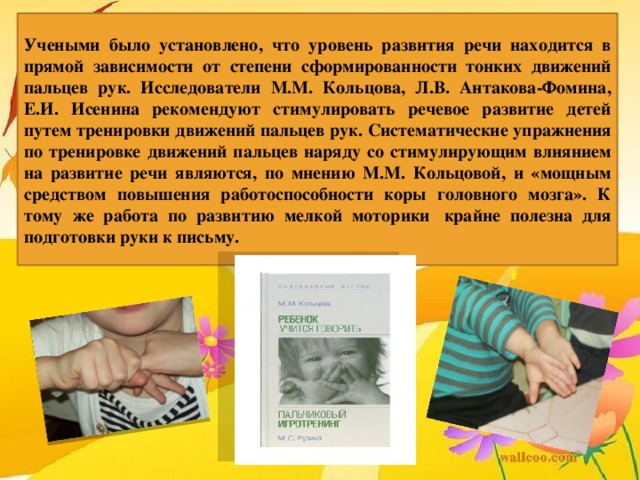 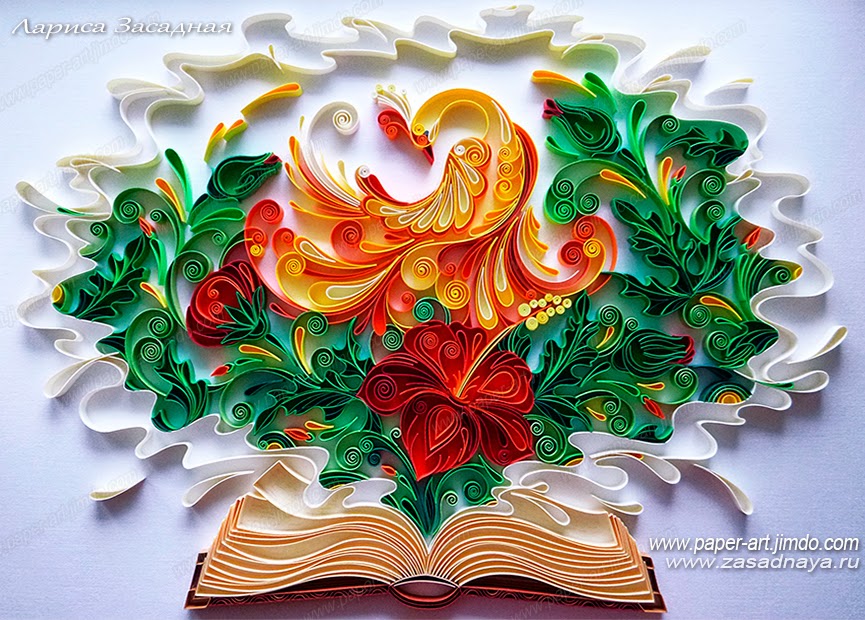 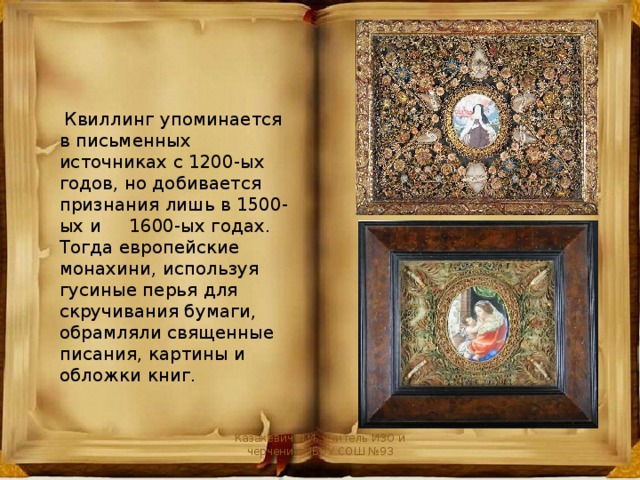 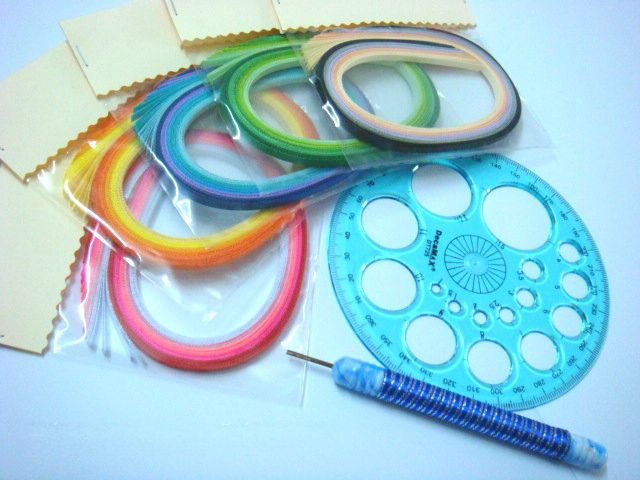 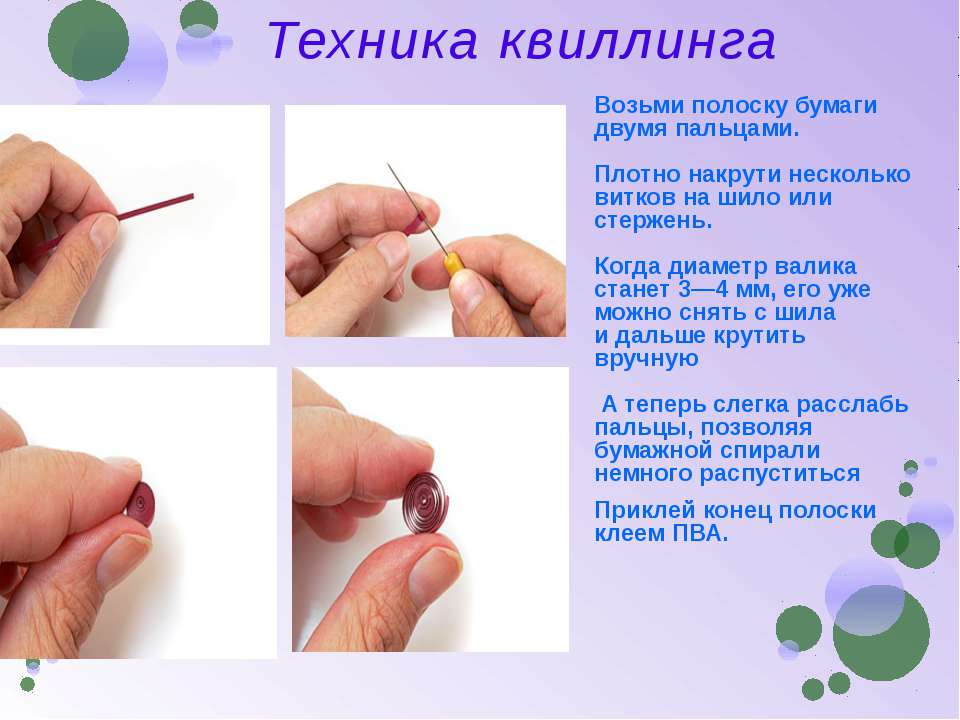 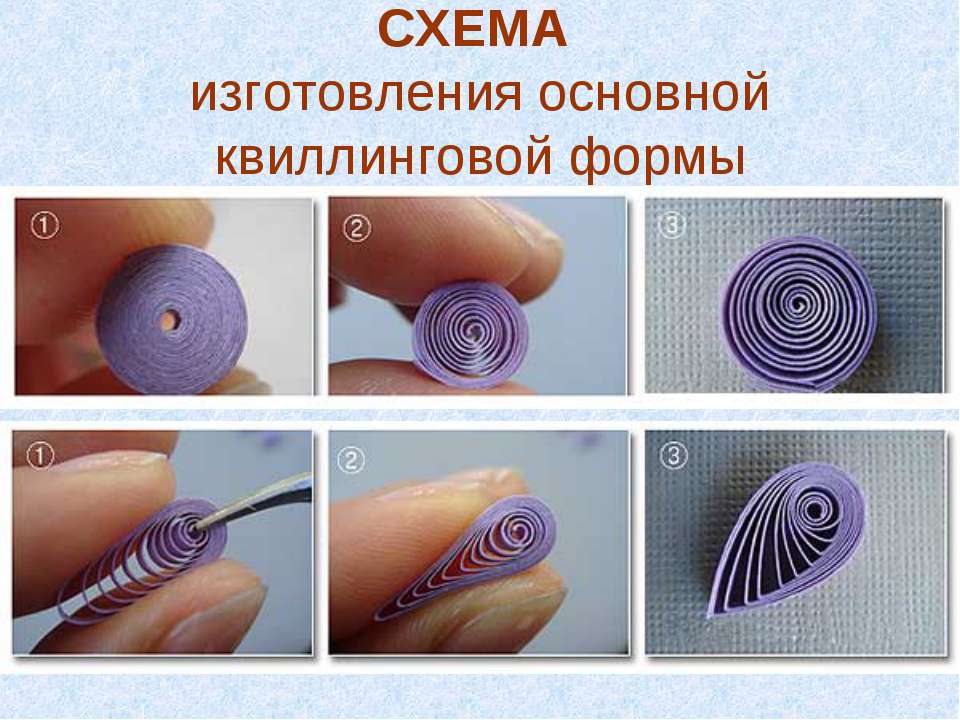 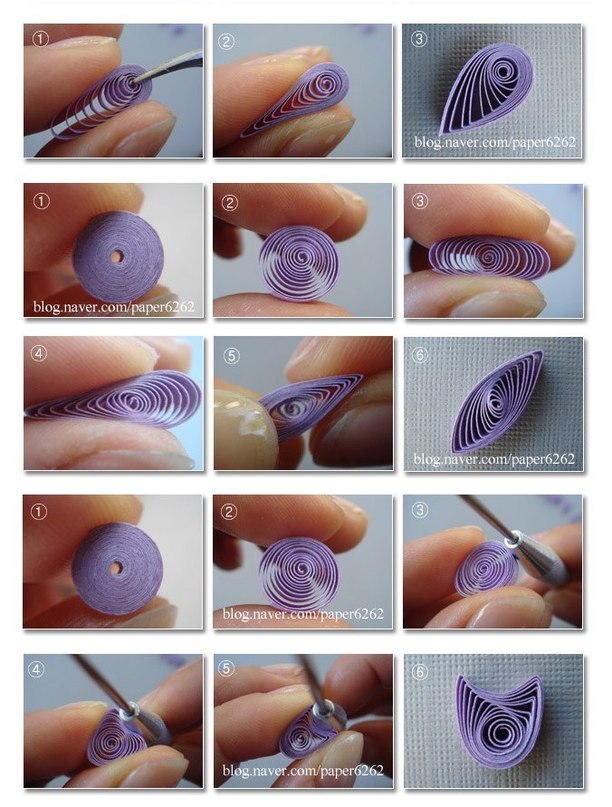 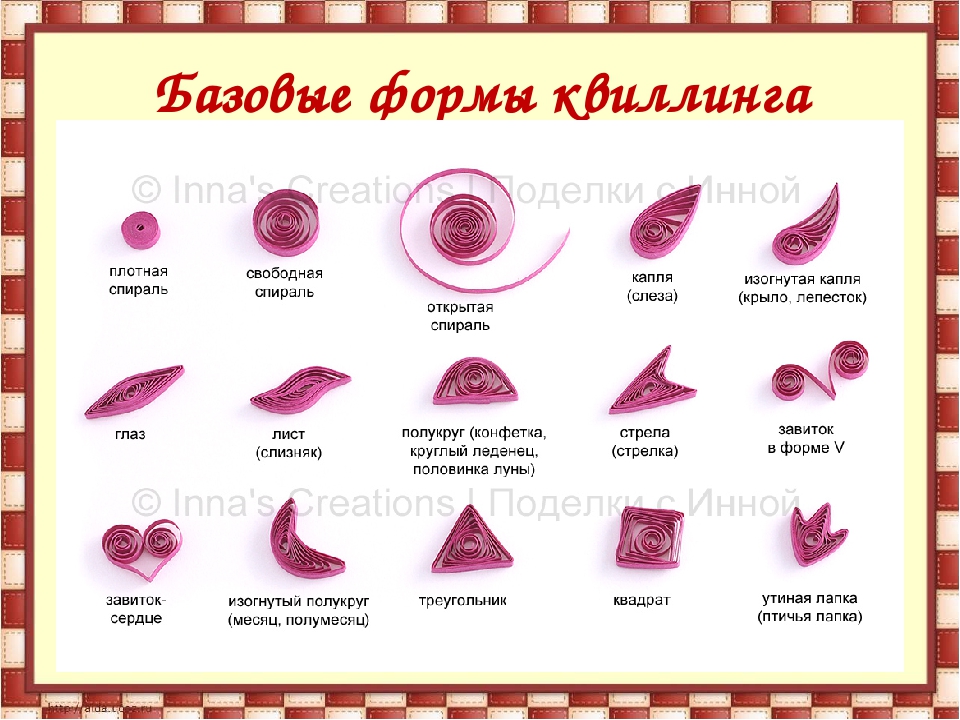 «Волшебный завиток»
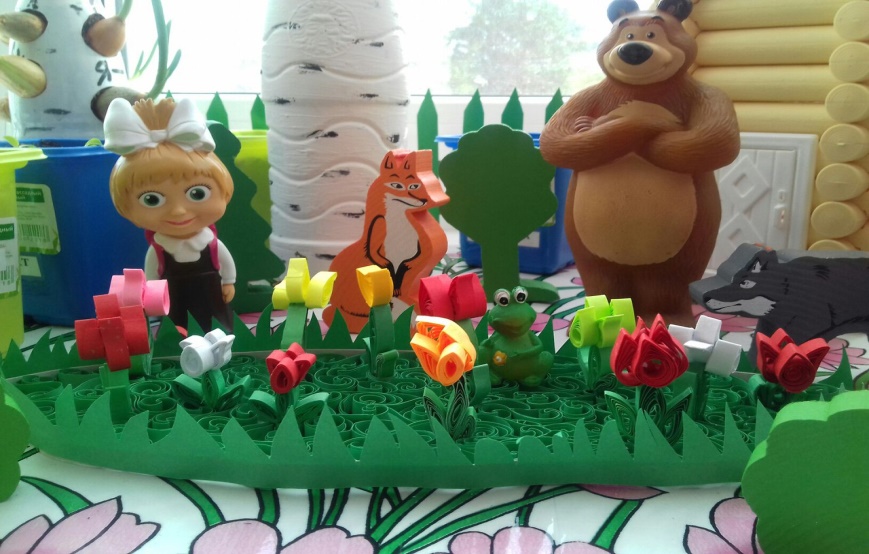 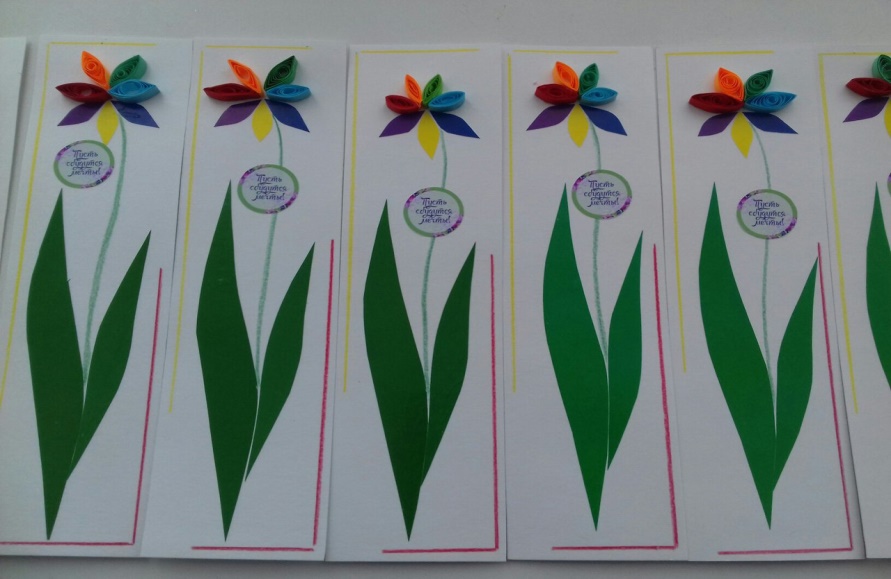 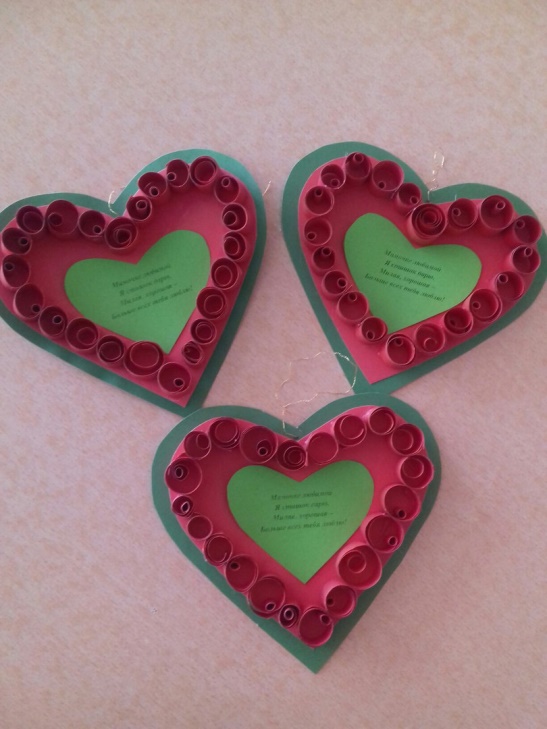 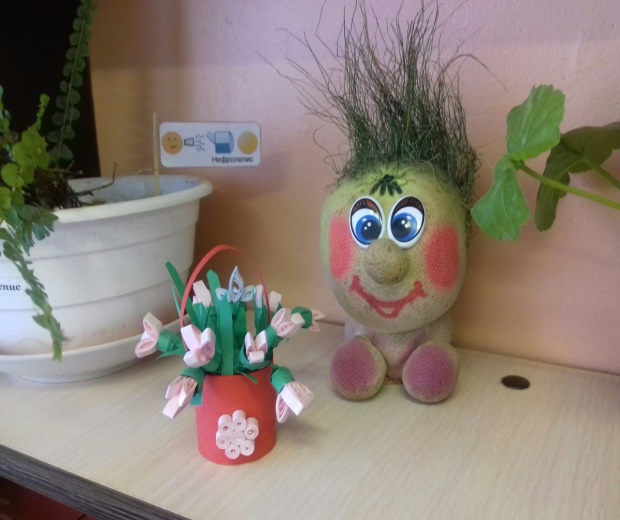 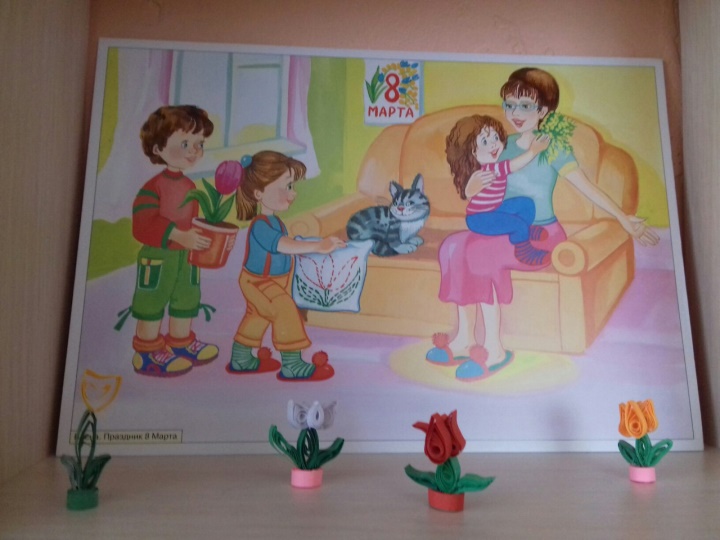 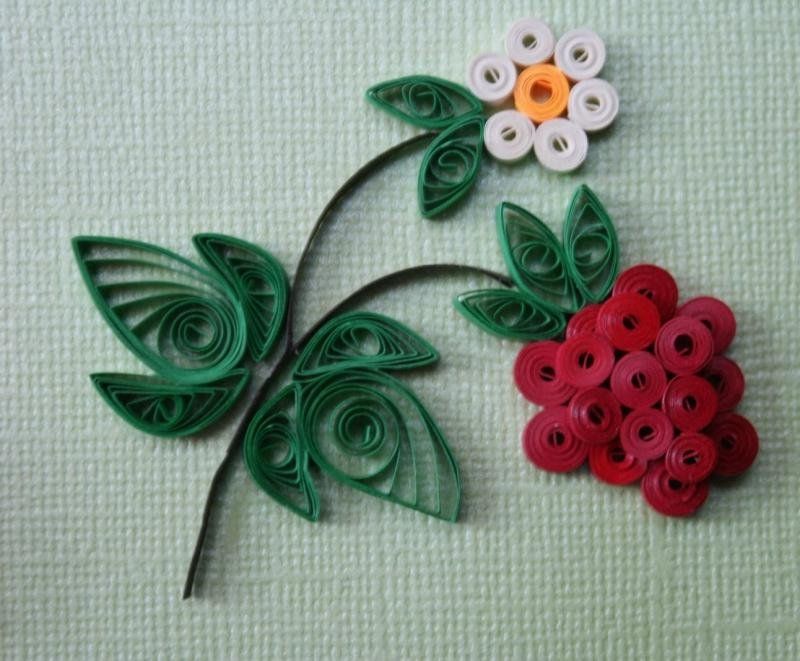 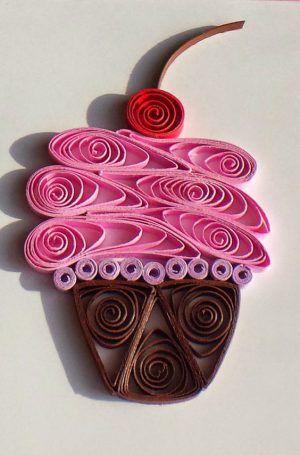 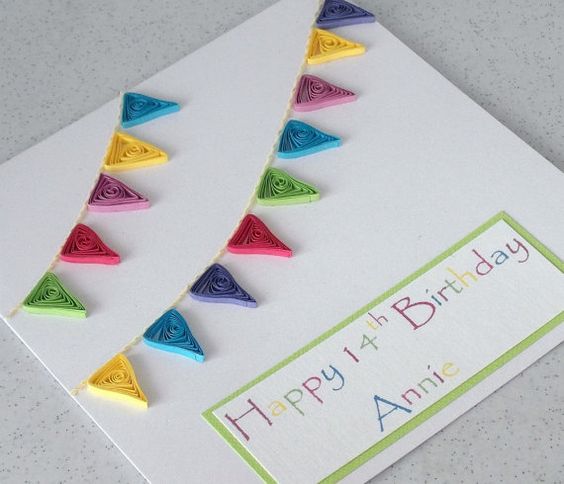 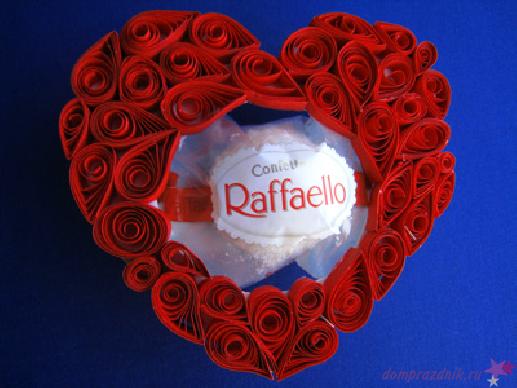 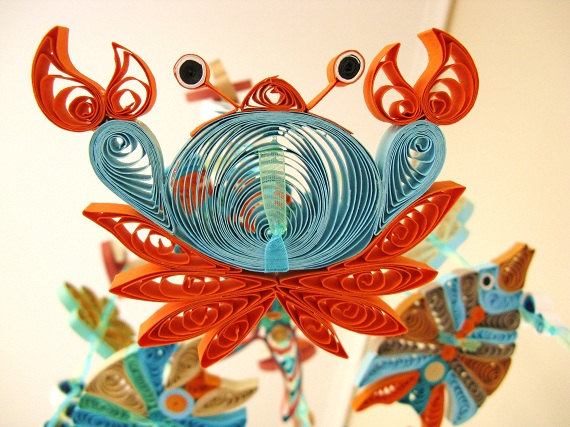 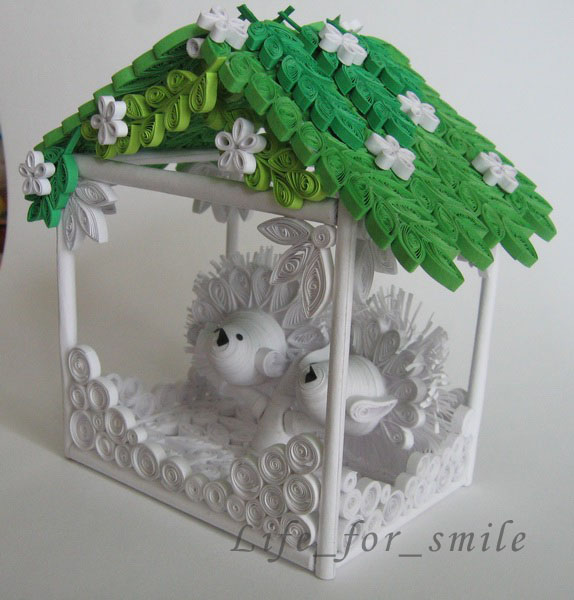 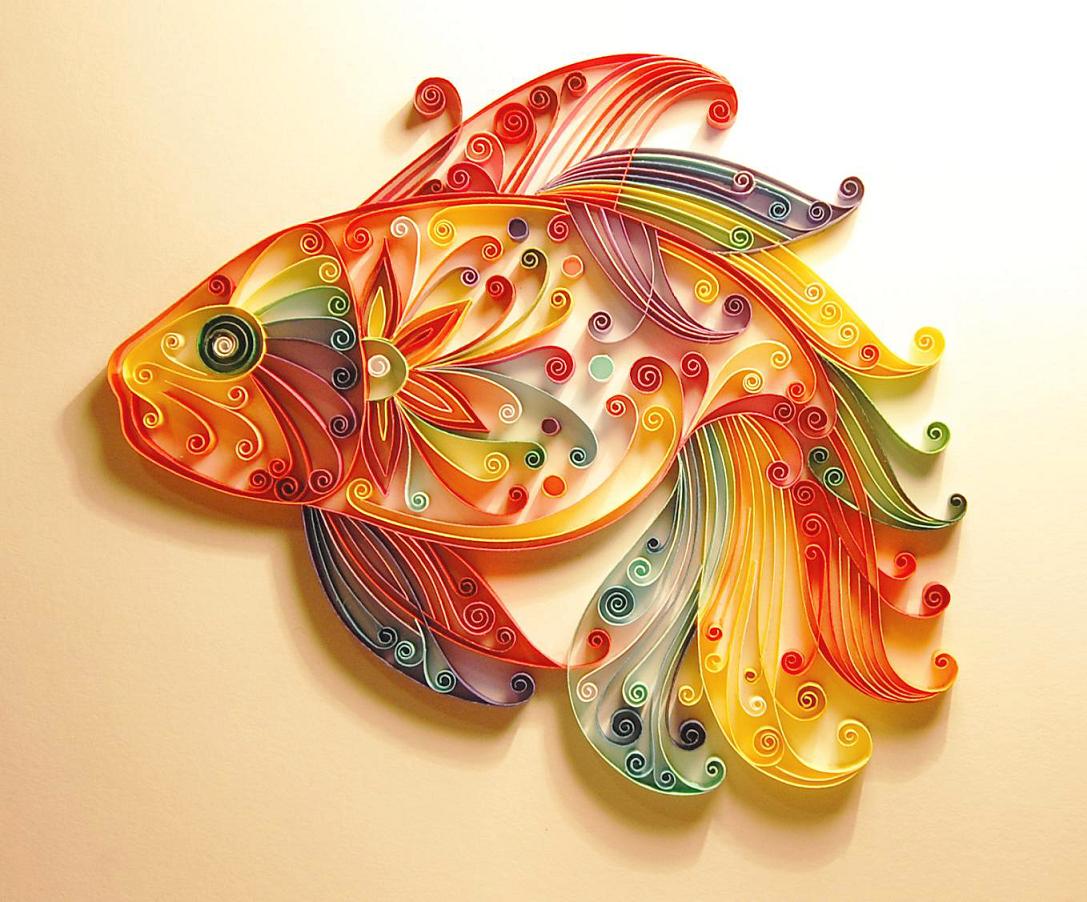 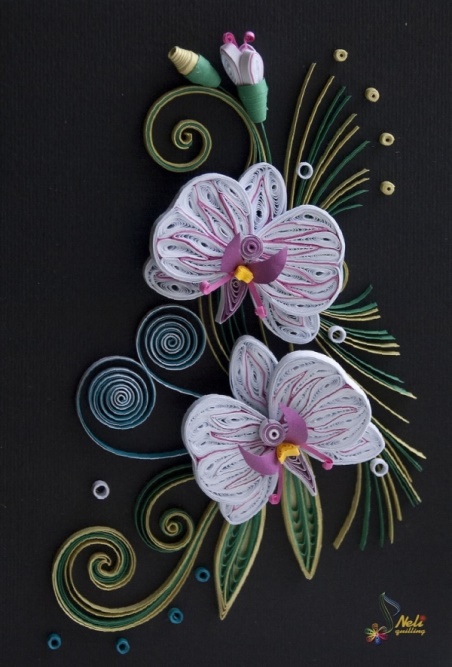 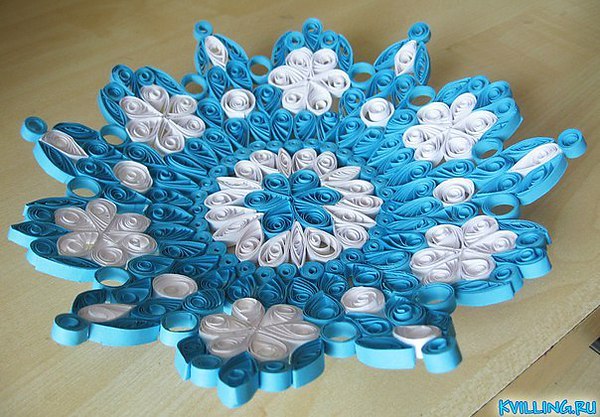 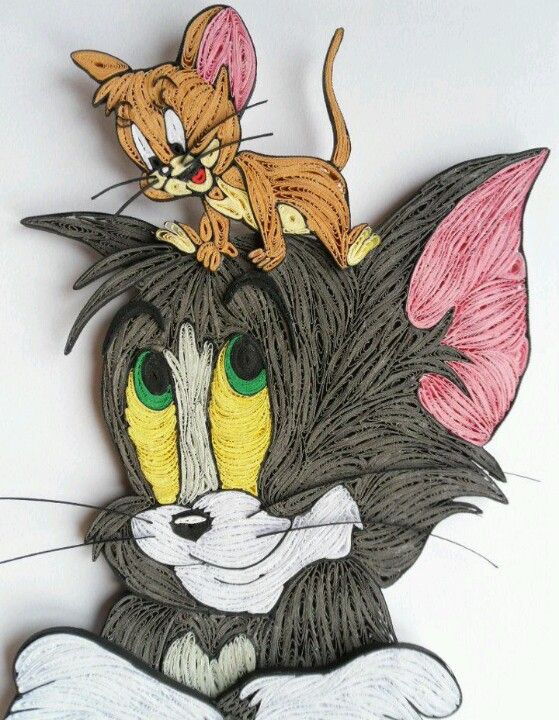 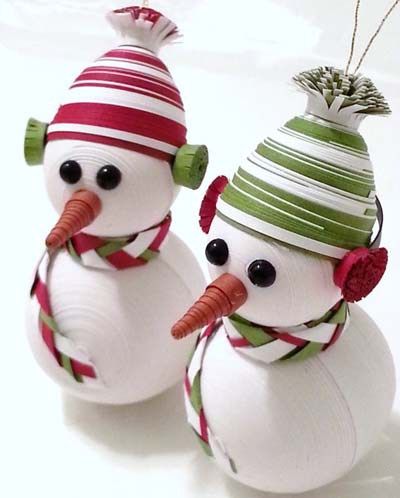 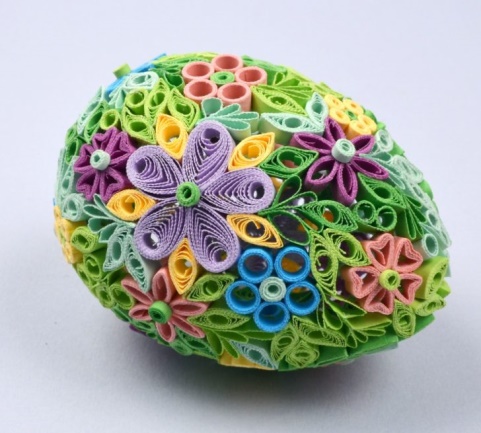 Открытка ко дню 8 Марта
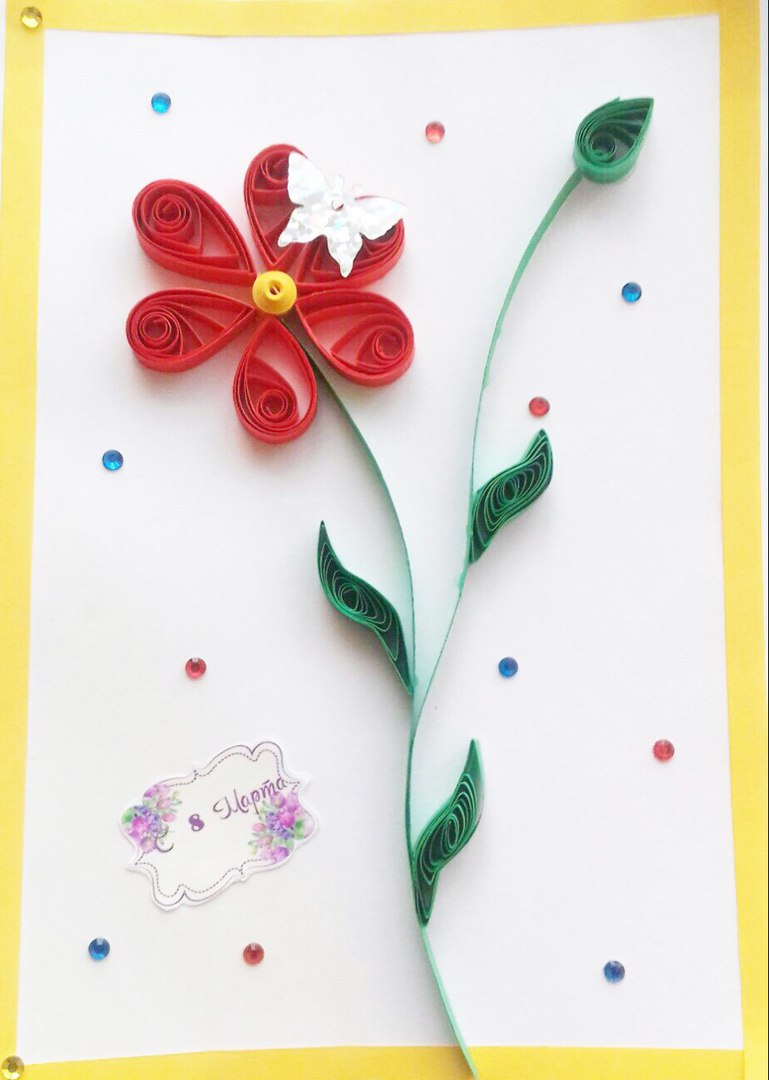 Бумага  и инструмент
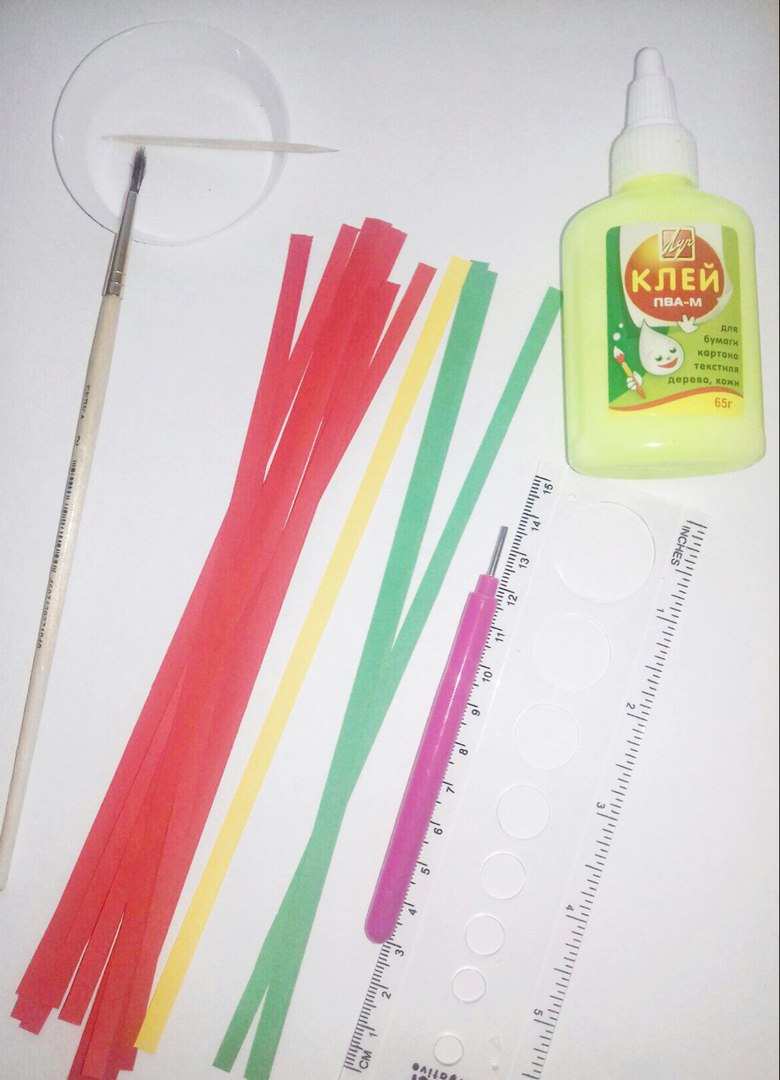 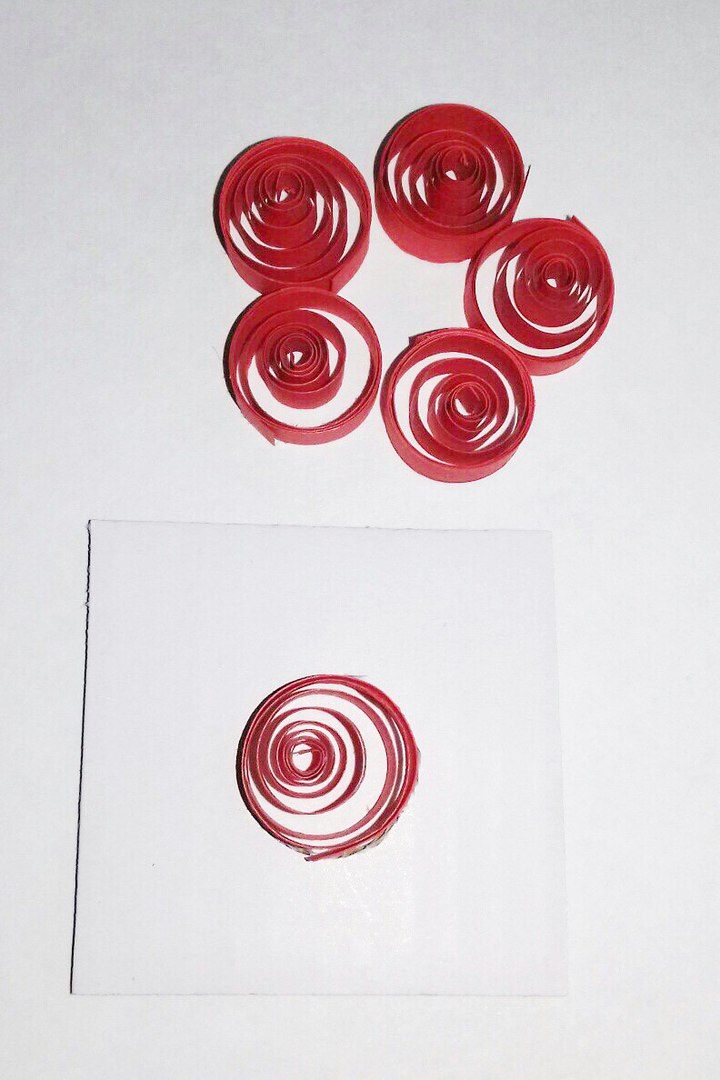 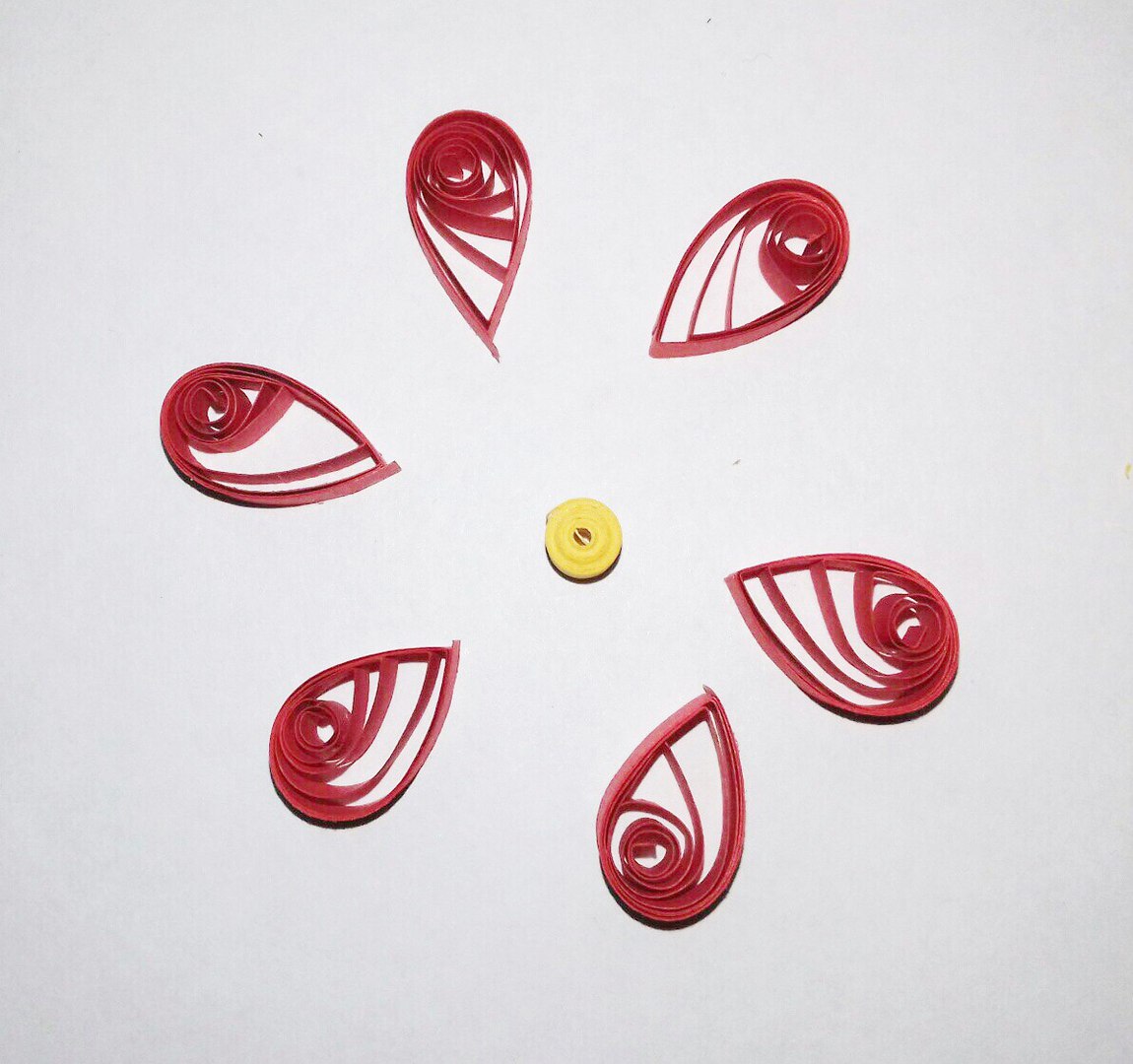 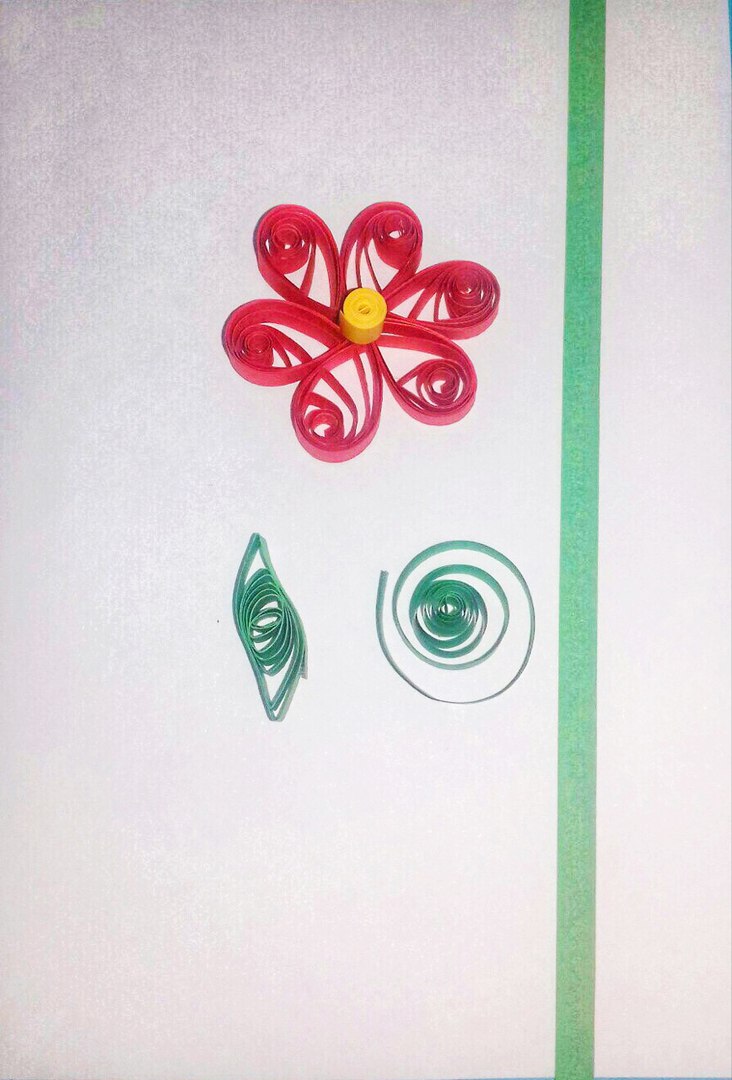 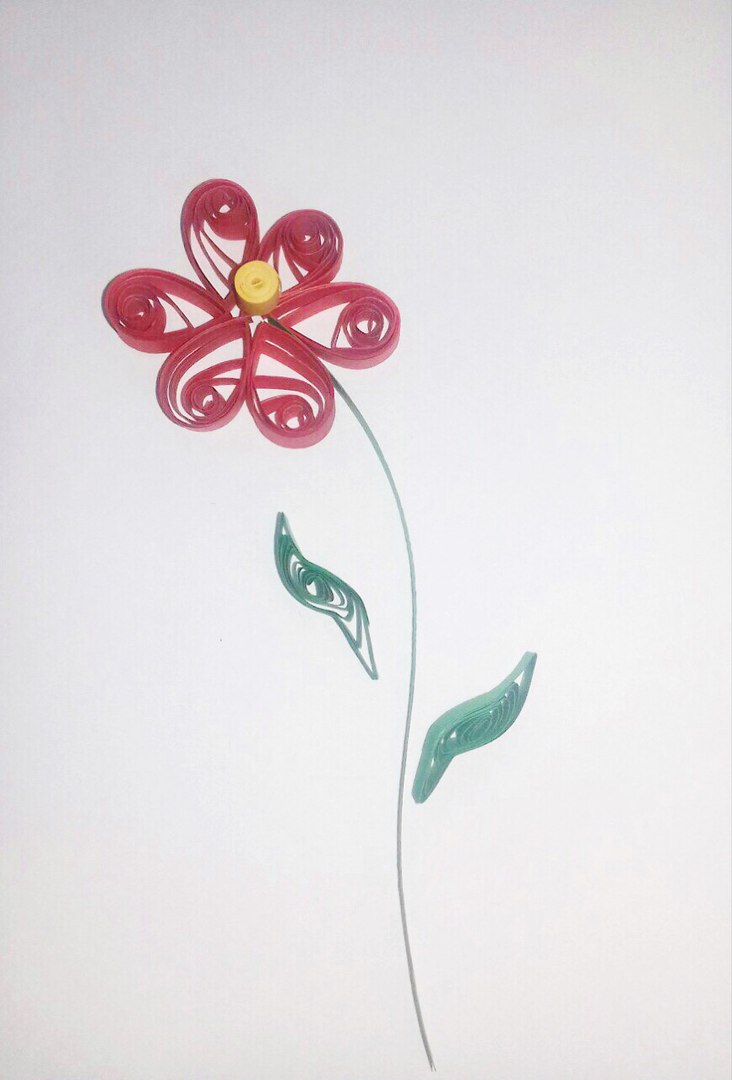 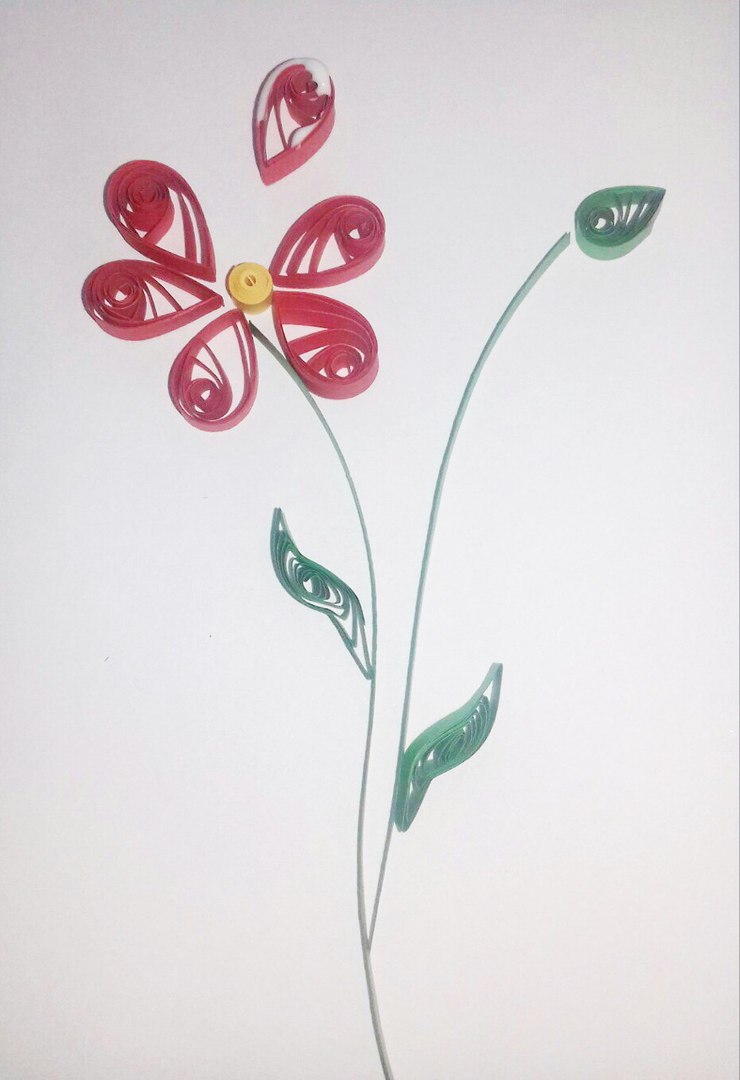 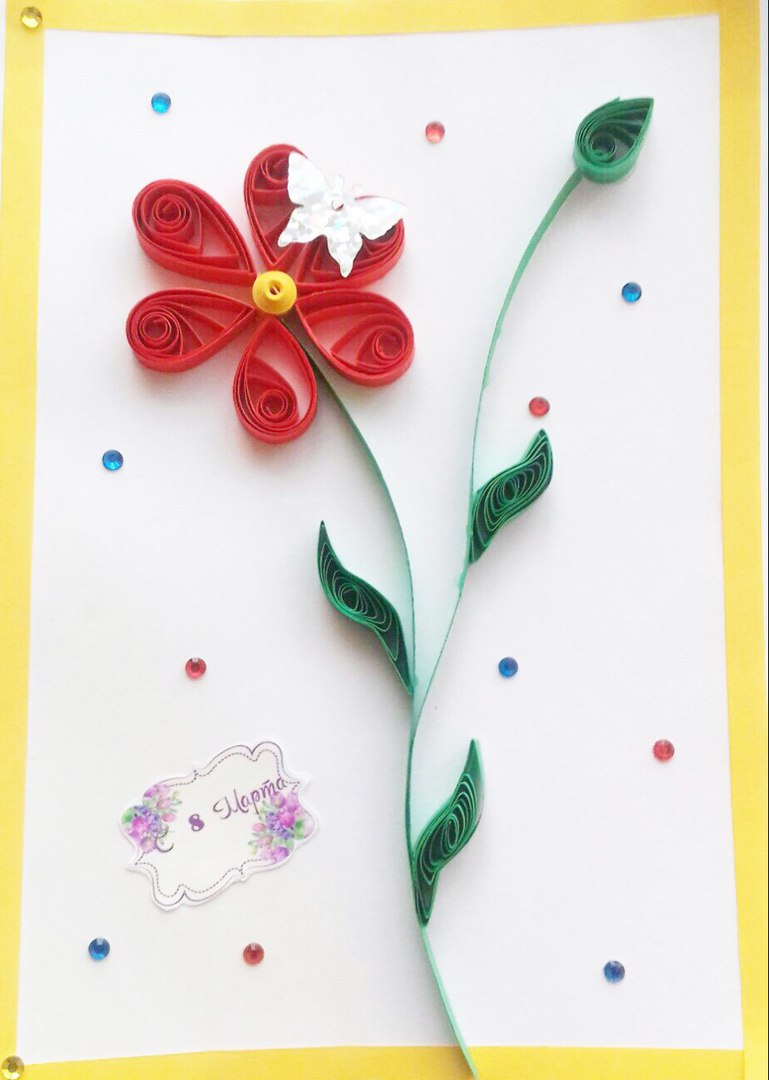 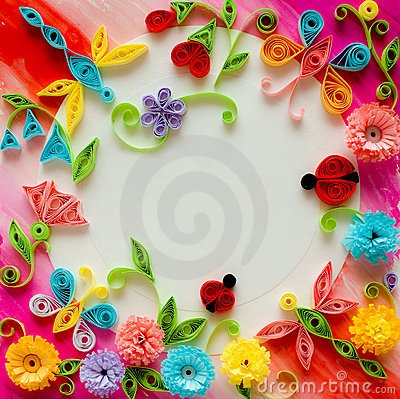 Техника квиллинг – эффективное средство для развития мелкой моторики рук, опосредованно влияющее на общее развитие личности ребёнка, а также предупреждающее трудности с обучением в школе.
Рекомендуемая литература
В своей работе я использую такие пособия, как «Занятия квиллингом для детей старшего дошкольного возраста» Е.В.Бобковой, 
«Цветы  из бумажных лент» Джанет Уилсон, 
http://www.maam.ru учебные материалы для детского сада.
Спасибо за внимание